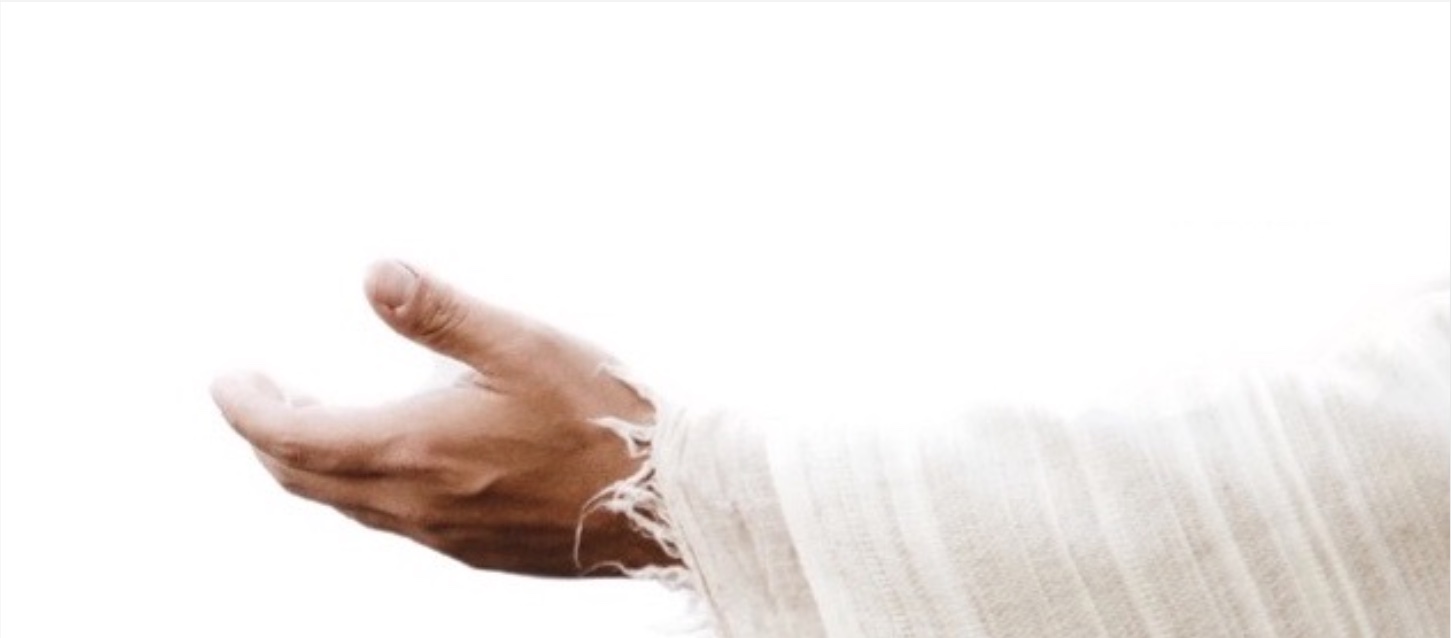 11ª SESIÓN: Presentación de las secciones de la 3ª parte de las UC: Catequesis Formativa: Sección “Celebramos” ICN e ICJ y sección “Mi respuesta”, más Objetivos y contraportadas. 
Curso en Crónica Blanca
Curso sobre las dos primeras etapas de niños (ICN ) y junior (ICJ) del Itinerario Diocesano de Iniciación Cristiana
Manuel María Bru Alonso, delegado episcopal de catequesis
11ª SESIÓN: Presentación de las secciones de la 3ª parte de las UC: Catequesis Formativa: Sección “Celebramos” ICN
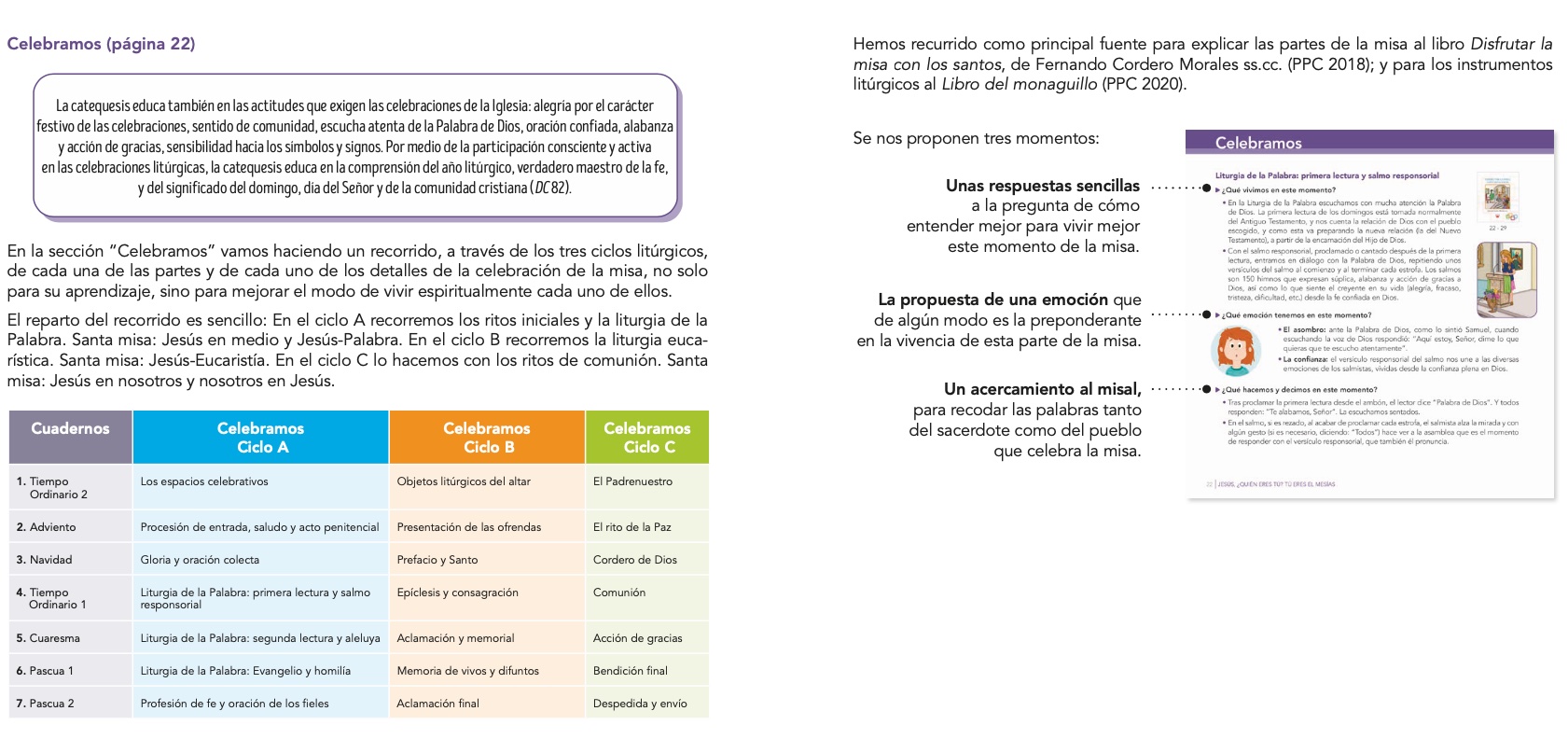 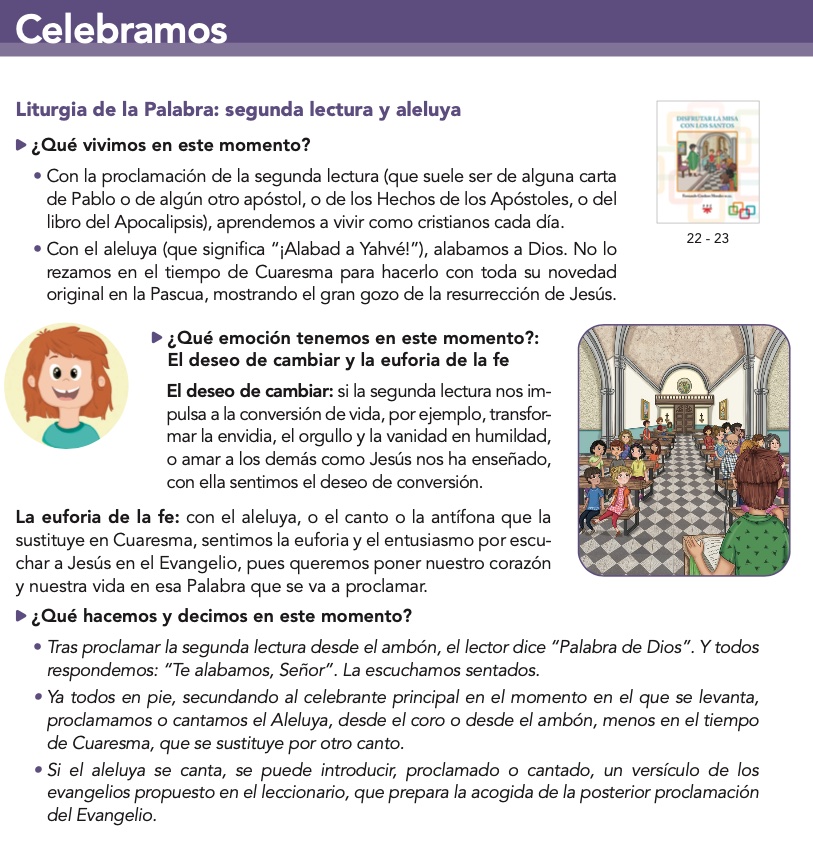 11ª SESIÓN: Presentación de las secciones de la 3ª parte de las UC: Catequesis Formativa: Sección “Celebramos” ICN
11ª SESIÓN: Presentación de las secciones de la 3ª parte de las UC: Catequesis Formativa: Sección “Celebramos” ICJ
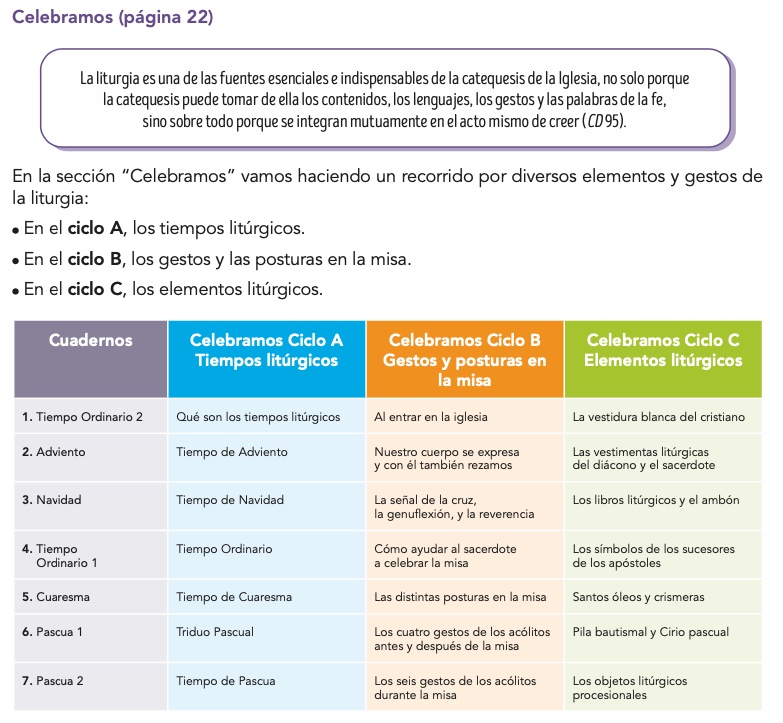 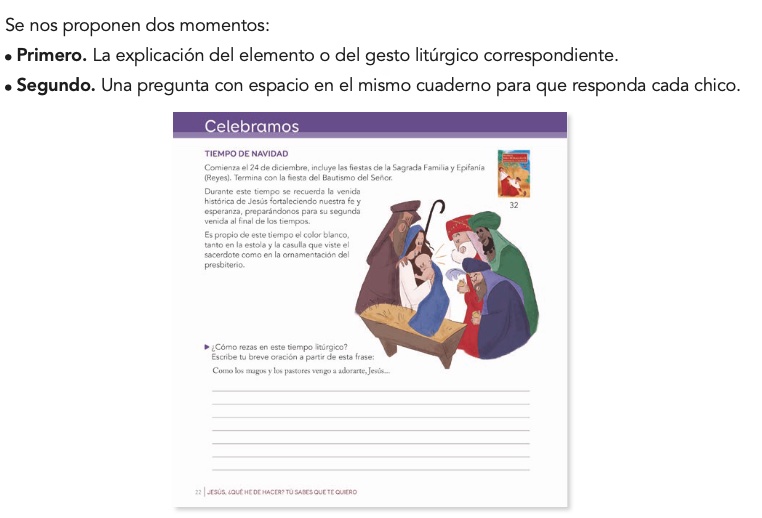 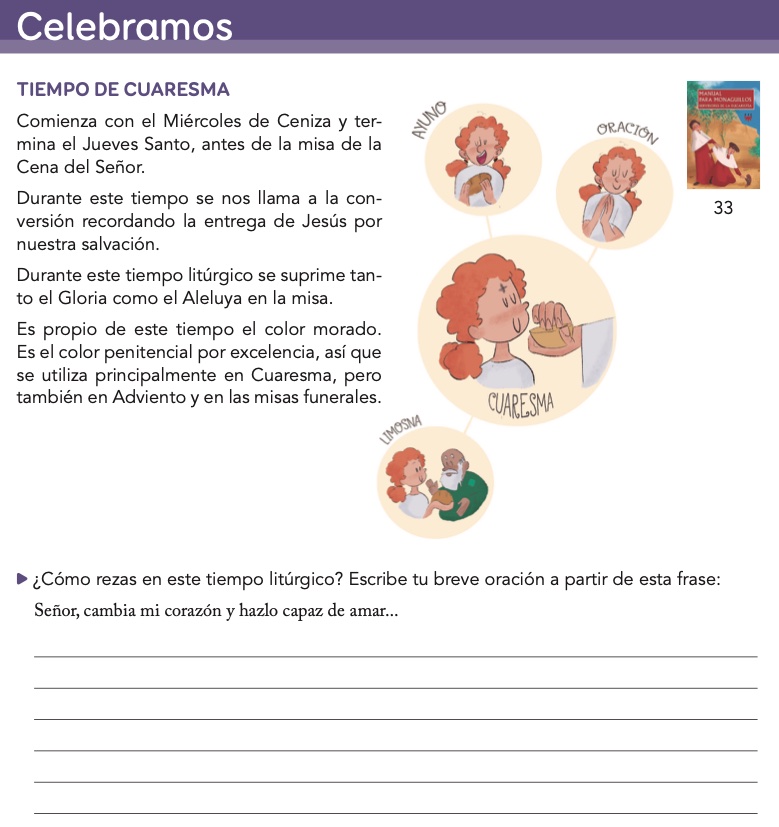 11ª SESIÓN: Presentación de las secciones de la 3ª parte de las UC: Catequesis Formativa: Sección “Celebramos” ICJ
11ª SESIÓN: Presentación de las secciones de la 3ª parte de las UC: Catequesis Formativa: Sección “Mi respuesta” ICN
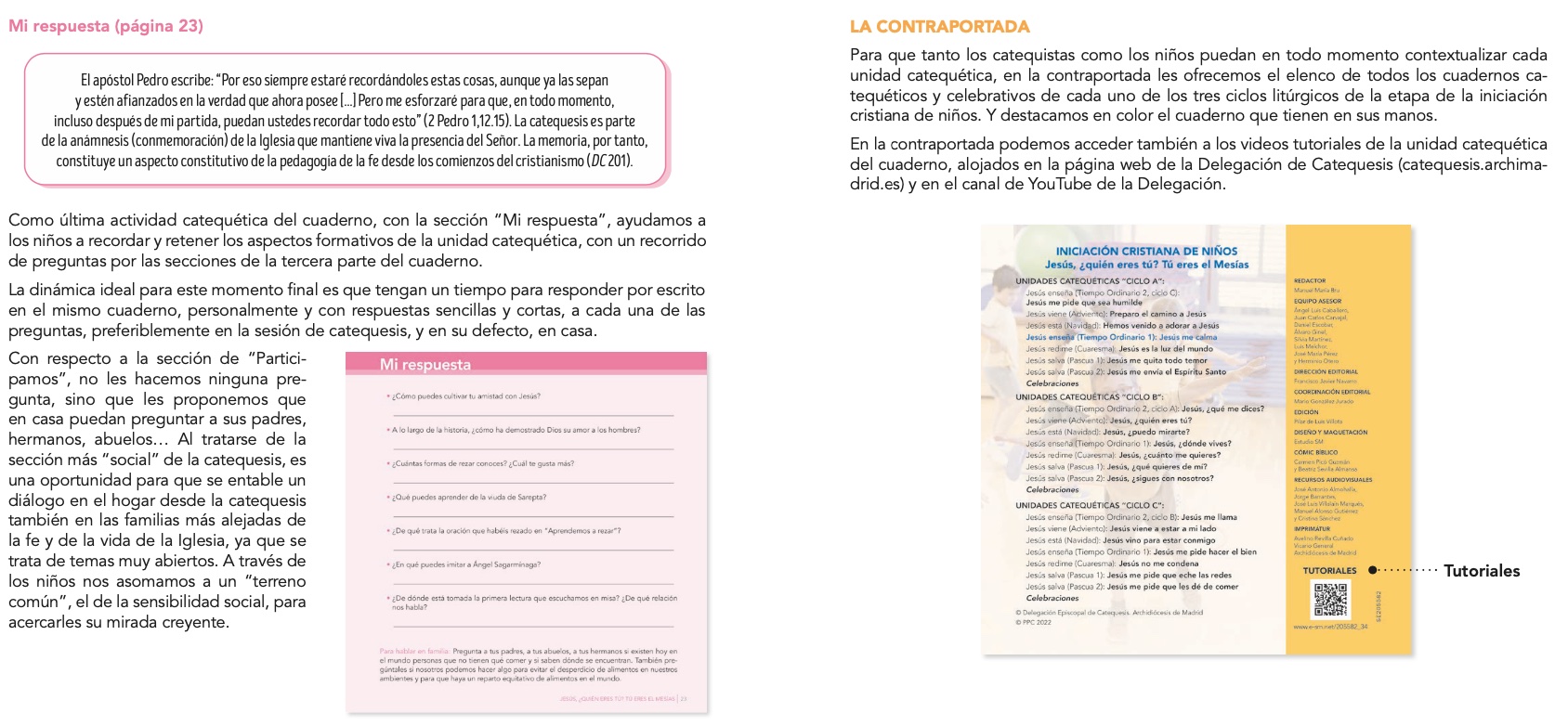 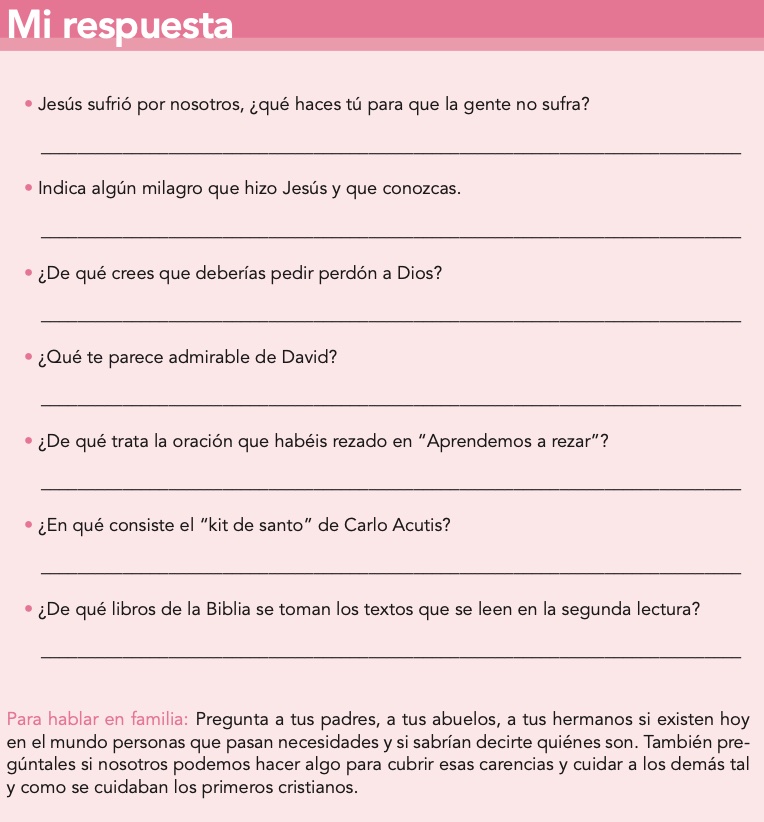 11ª SESIÓN: Presentación de las secciones de la 3ª parte de las UC: Catequesis Formativa: Sección “Mi respuesta” ICN
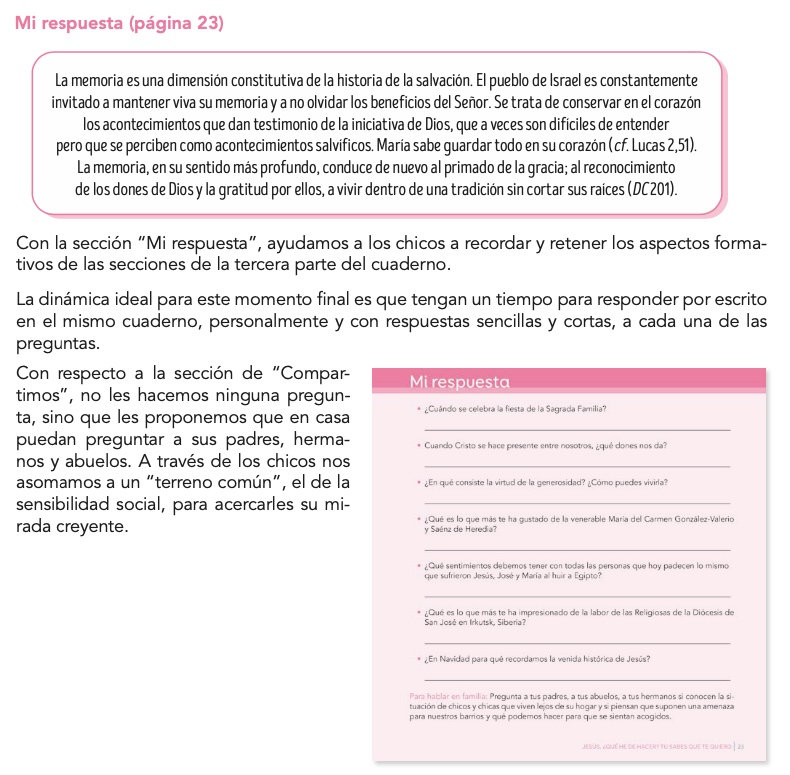 11ª SESIÓN: Presentación de las secciones de la 3ª parte de las UC: Catequesis Formativa: Sección “Mi respuesta” ICJ
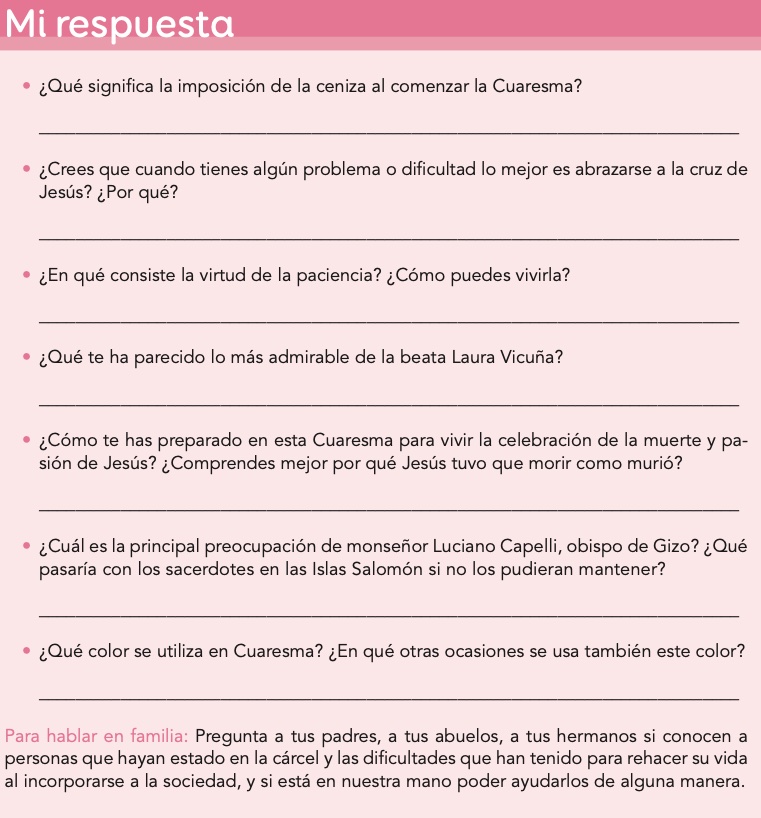 11ª SESIÓN: Presentación de las secciones de la 3ª parte de las UC: Catequesis Formativa: Sección “Mi respuesta” ICJ
11ª SESIÓN: Presentación de las secciones de la 3ª parte de las UC: OBJETIVOS ICN
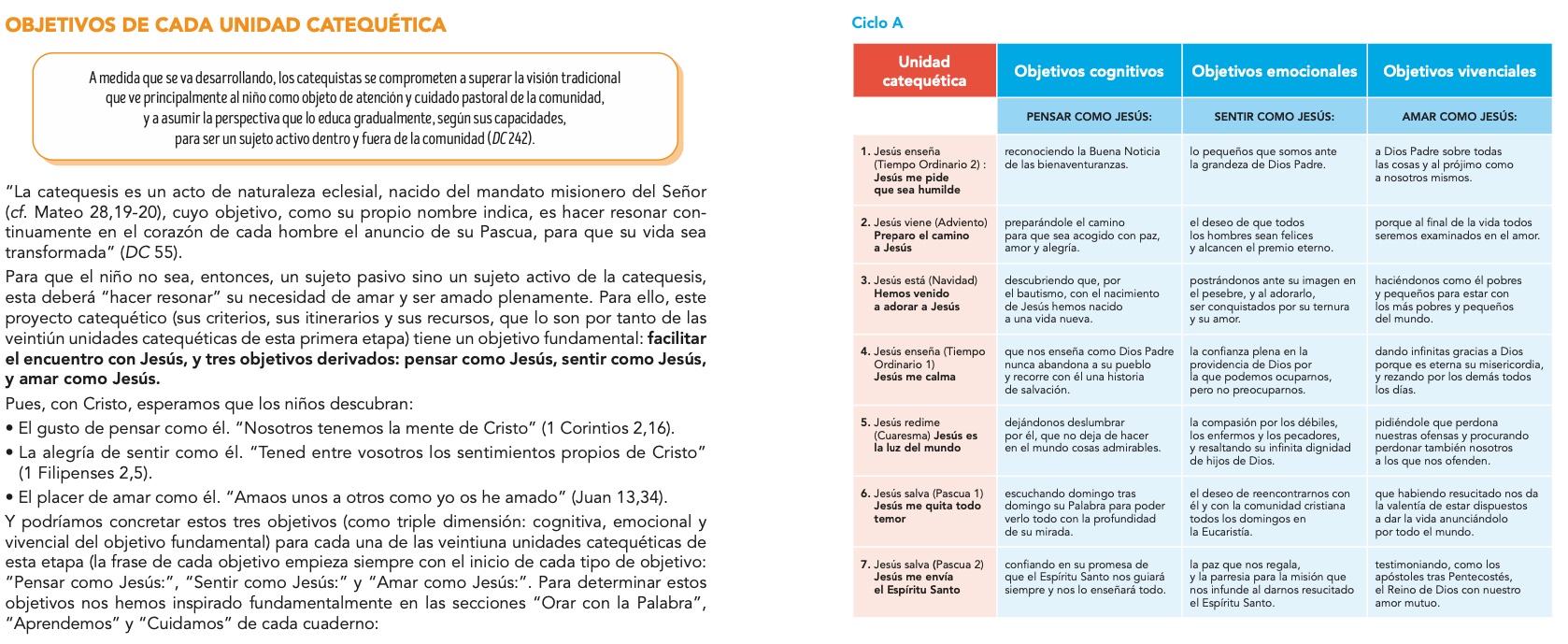 11ª SESIÓN: Presentación de las secciones de la 3ª parte de las UC: OBJETIVOS ICN
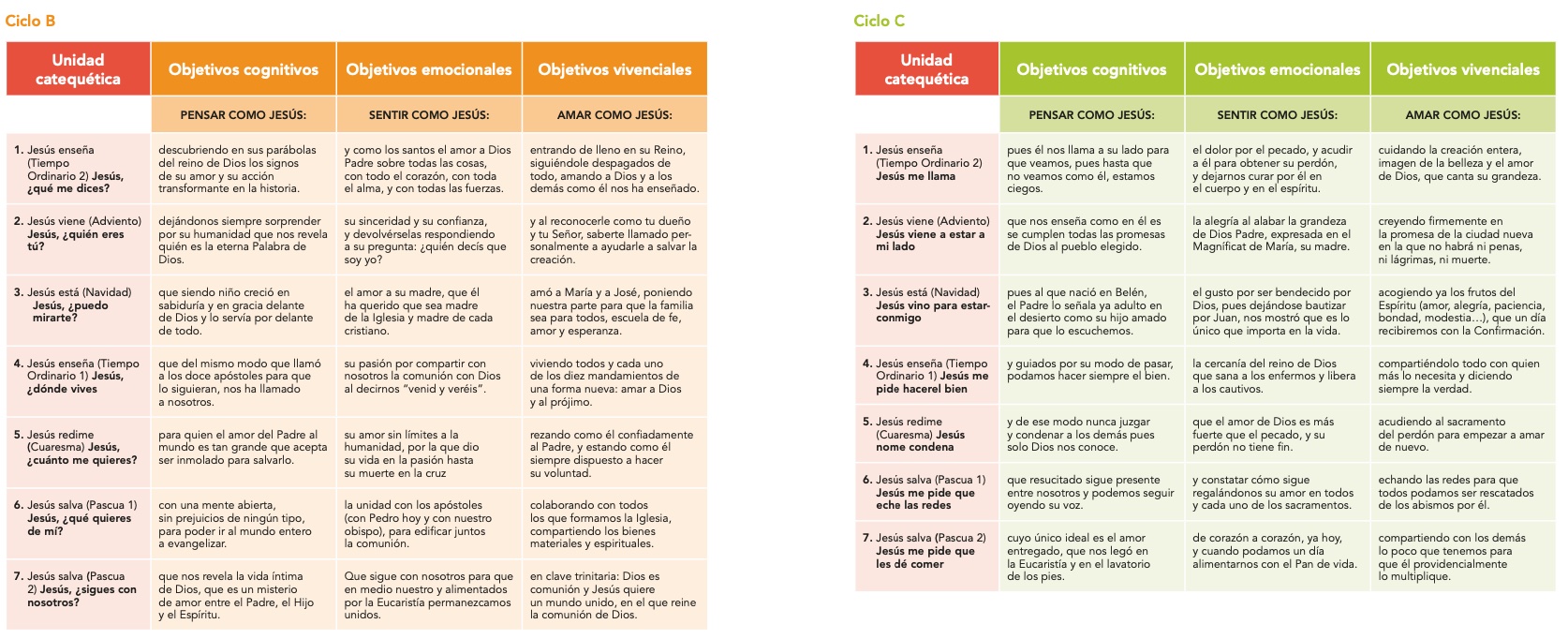 11ª SESIÓN: Presentación de las secciones de la 3ª parte de las UC: OBJETIVOS ICJ
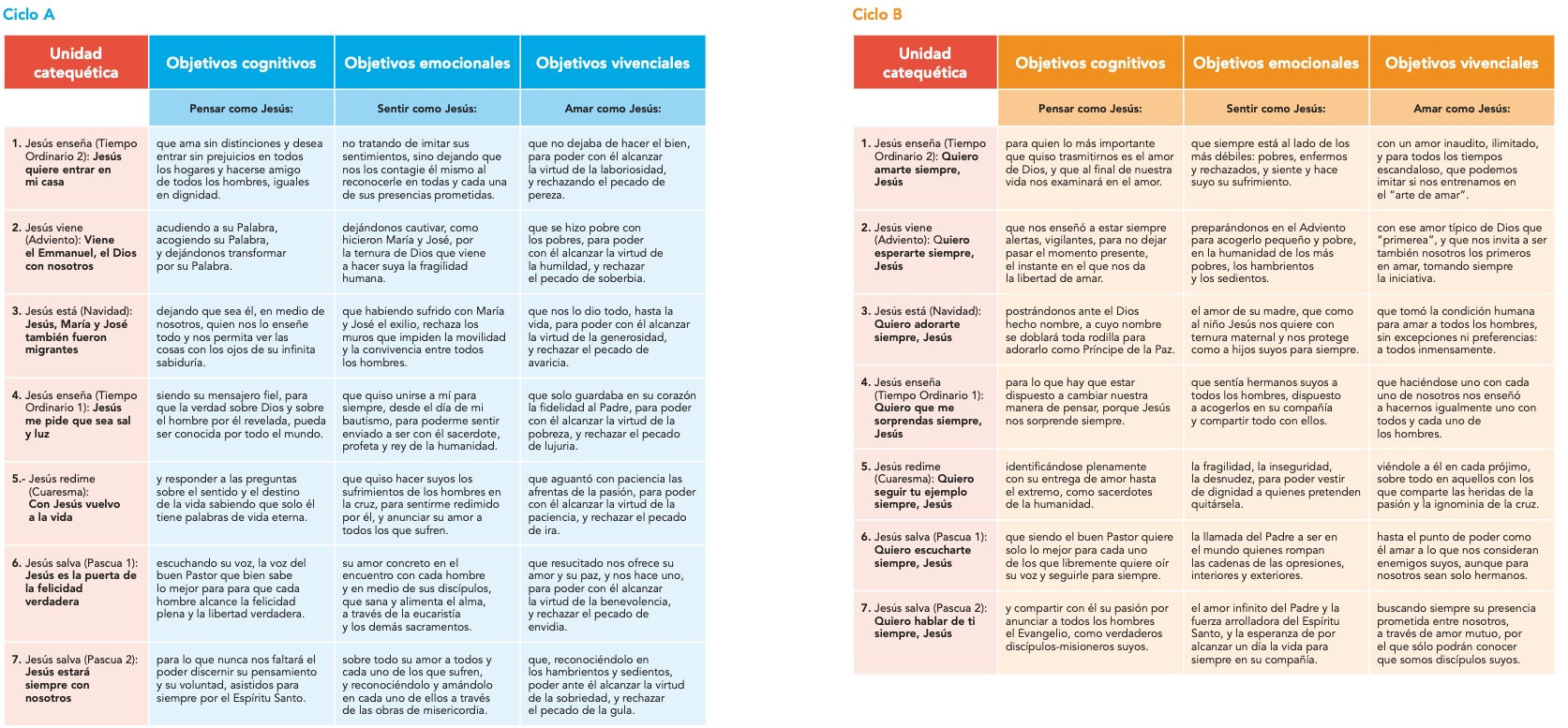 11ª SESIÓN: Presentación de las secciones de la 3ª parte de las UC: OBJETIVOS ICJ
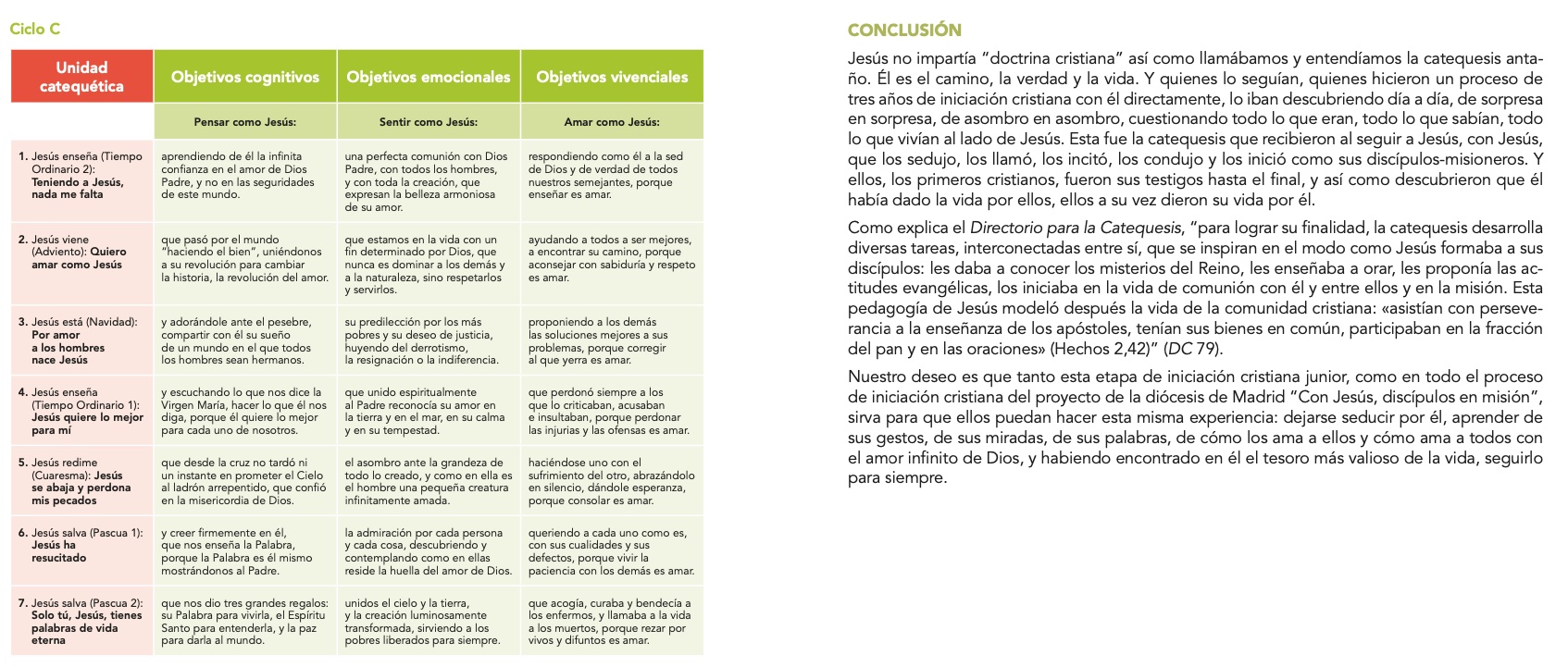